UNIT 1:LEISURE TIME
Lesson 2: A closer look 1
OBJECTIVES
Remember the lexical items related to Leisure time
Correctly pronounce words that contain the sounds /ʊ/ and /u:/
2
1
LET’S WRAM UP!
CHAIN GAME!!
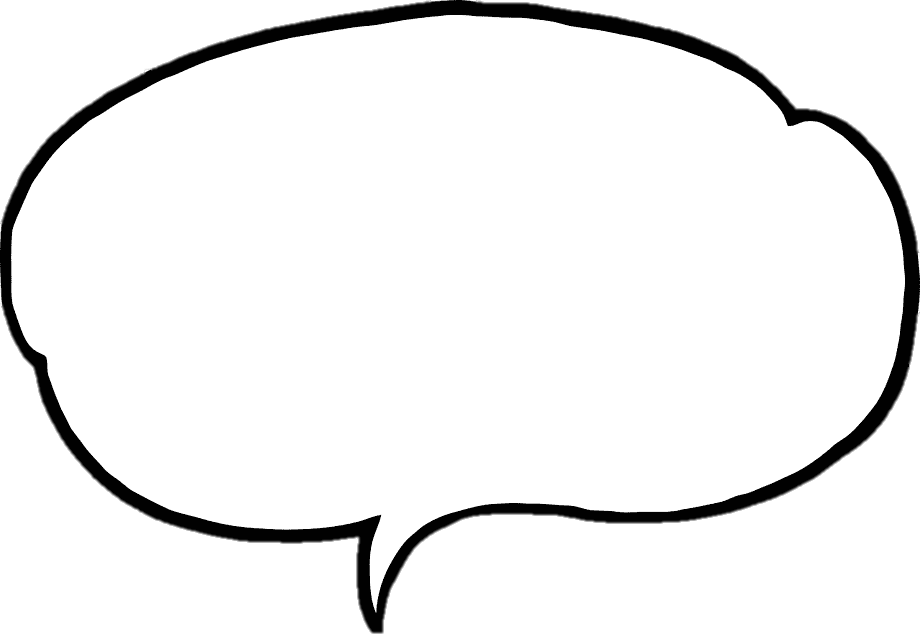 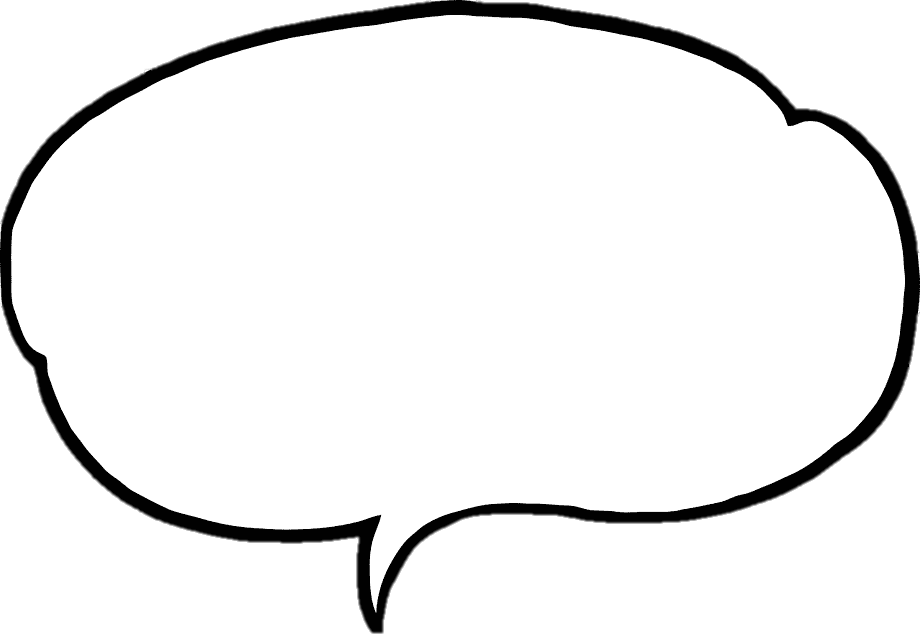 I like football,
I love reading, and I ….
-1 student begins to say 1 hobby.
- Another repeat and say his hobby using another verb of liking
- Keep going until someone forget.
I like football
 and I love reading.
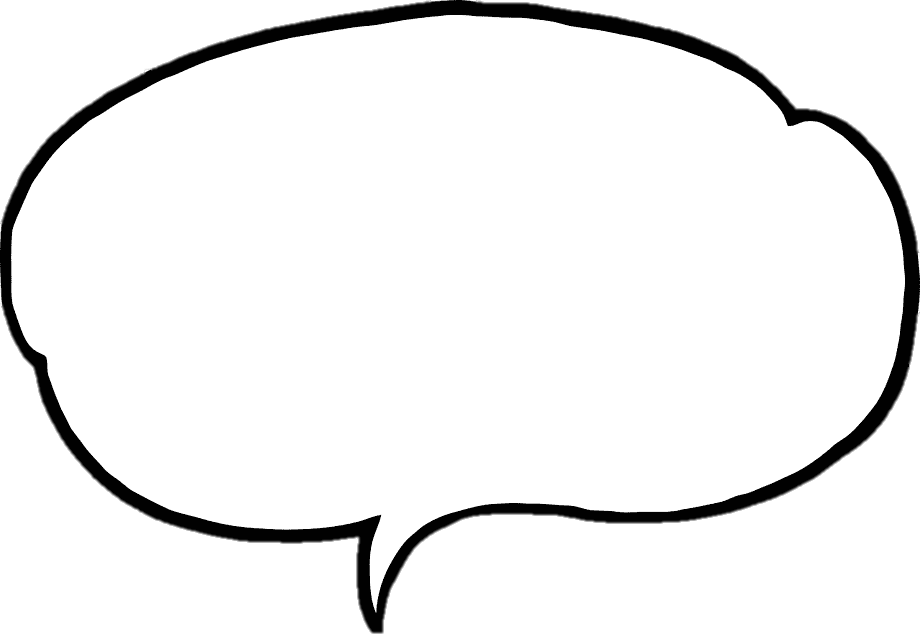 I like football
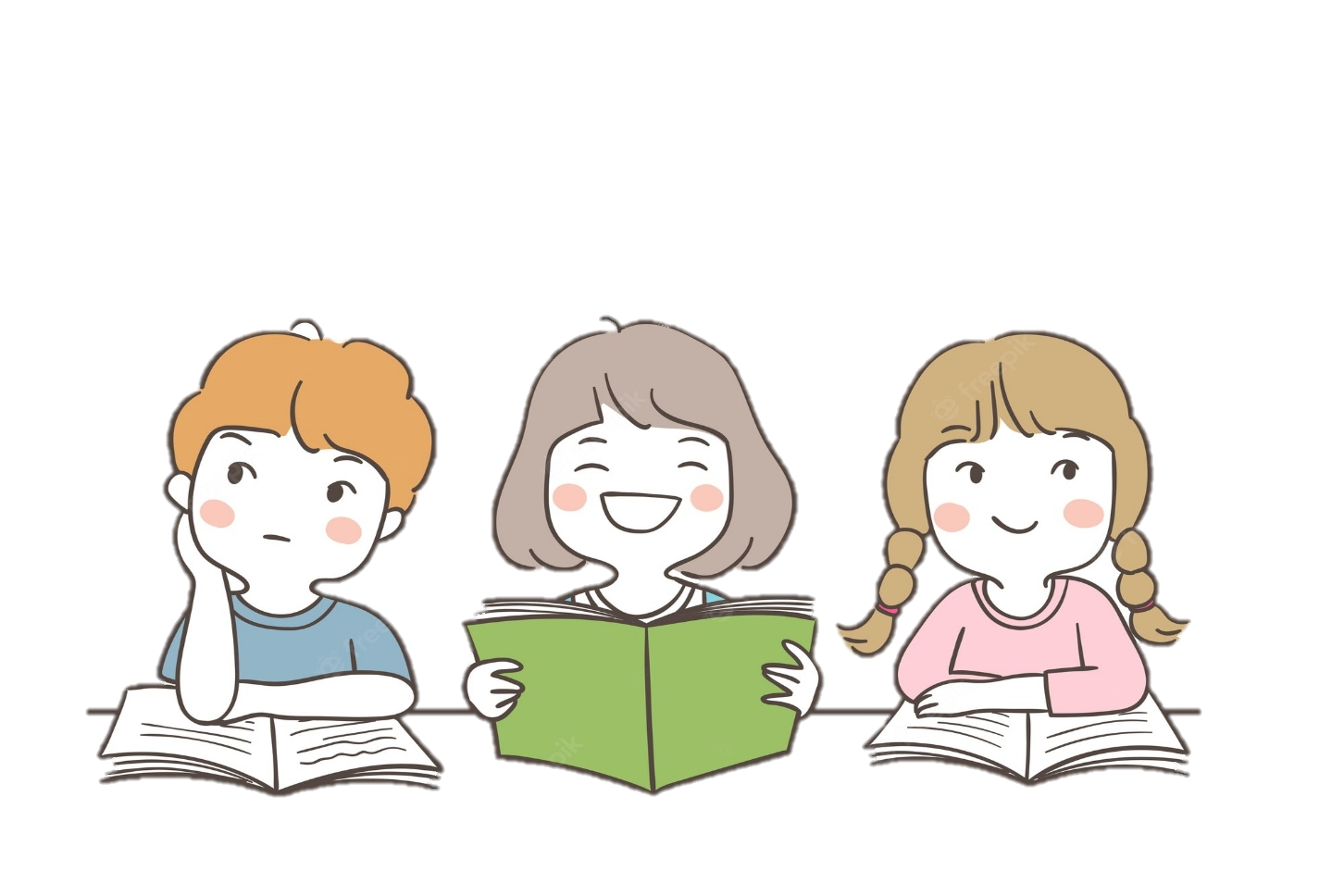 I. Vocabulary
1. Match a word/ phrase in column A with a word in column B to make expressions about likes.
be fond
be keen
be interested
be crazy
be
about
in
on
into
of
VOCABULARY
2. Fill in each blank with a correct word from the box.
into 	fond 	keen 	interested 	about
fond
I’m _________ of taking photos. In my free time, I usually go out and take photos of people and things. 
 Mai is _______________ in history. She often goes to museums to see new exhibits and learn about the past. 
 My sister is _________ on cooking. She wants to become a chef in the future. 
 My brother spends lots of time surfing the net, but I’m not _________ it. 
 I’m not crazy _________ doing DIY. I’m never able to finish any DIY projects I start.
interested
keen
into
about
3. Complete the sentences about what you like or dislike doing. Use the word or phrases from the box or your own ideas.
cooking		doing DIY 	surfing the net 
playing sport        doing puzzles       messaging friends
Example: I’m interested in doing DIY.
1. I’m crazy about ______.
2. I’m keen on ______.
3. I’m fond of ______. 

4. I’m not interested in ______. 
5. I’m not into ______.
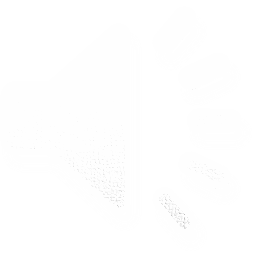 FOOT         OR        FOOD
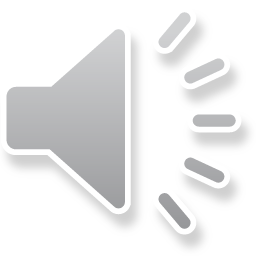 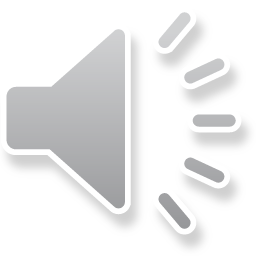 /fʊt/                     /fuːd/
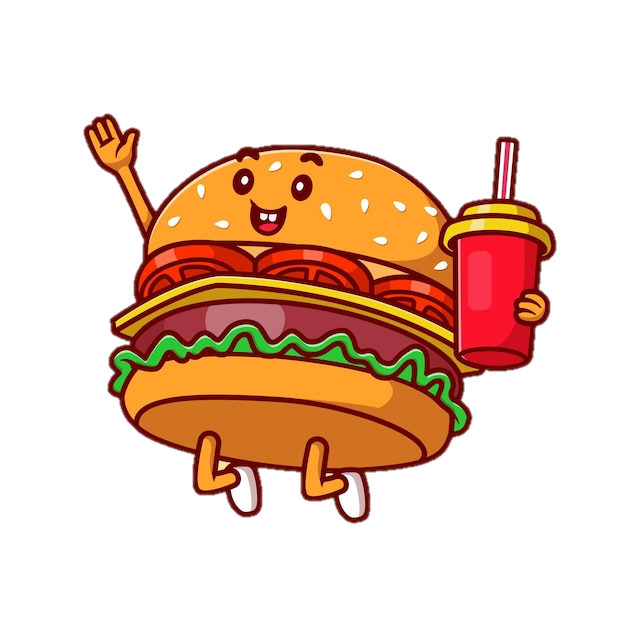 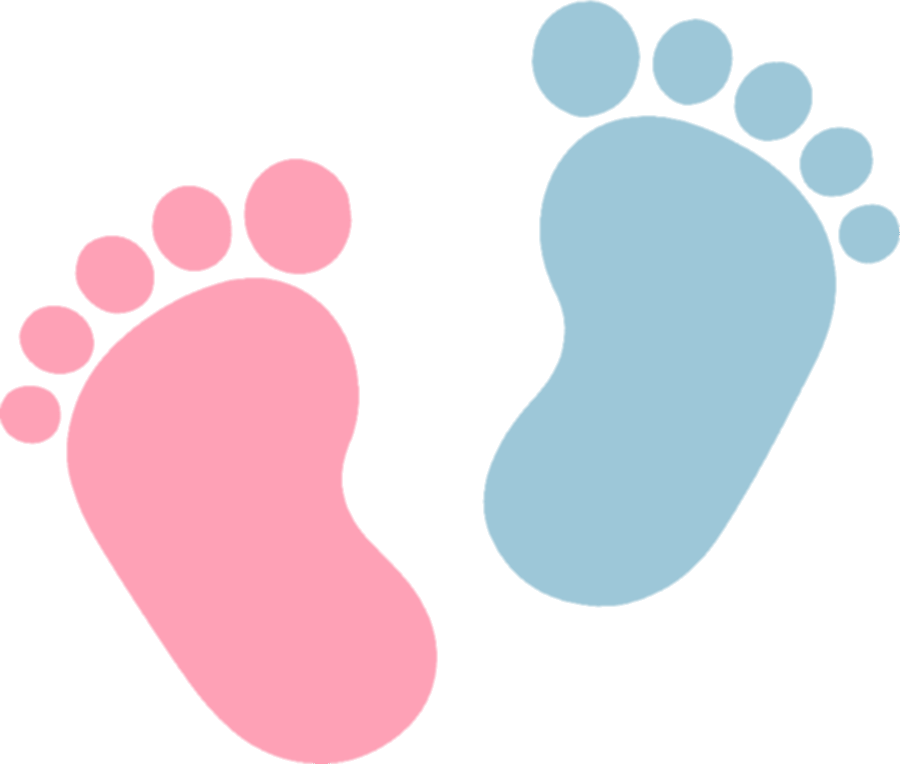 uː
ʊ
II. Pronunciation/ʊ/and /u:/
HISTORY OF THIS DAY
Mercury is the closest planet to the Sun and the smallest one in the entire Solar System. This planet's name has nothing to do with the liquid metal, since Mercury was named after the Roman messenger god. Despite being closer to the Sun than Venus, its temperatures aren't as terribly hot as that planet's. Its surface is quite similar to that of Earth's Moon, which means there are a lot of craters and plains
Speaking of craters, many of them were named after artists or authors who made significant contributions to their respective fields. Mercury takes a little more than 58 days to complete its rotation, so try to imagine how long days must be there! Since the temperatures are so extreme, albeit not as extreme as in Venus, and the solar radiation is so high, Mercury has been deemed to be non-habitable for humans
4. Listen and repeat the words. Pay attention to the sounds /ʊ/and /u:/. Then put the words into the correct columns.
cook		group		push		June
school		would		woman		move
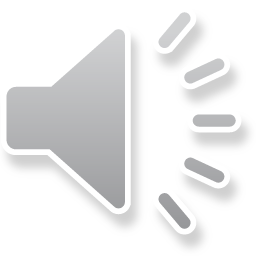 group
cook
school
would
June
push
move
woman
5. Listen and practise the sentences. Underline the bold words with /ʊ/, and circle the bold words with /u:/.
She likes reading books and swimming in the  pool. 
 When it is  cool,  we like to play football. 
 She  drew  and made puddings in her free time. 
 My mum loves pumpkin  soup  and coffee with a little sugar. 
 My brother is fond of watching the cartoon about a clever wolf.
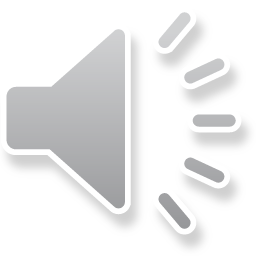 TONGUE TWISTERS
TONGUE TWISTERS
The good groom flooded the room.
	   /ʊ/     /u:/		        /u:/
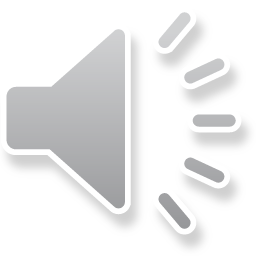 TONGUE TWISTERS
He stood on a spoon and looked at the
	 /ʊ/                    /u:/  	          /ʊ/ 
moon.
/u:/
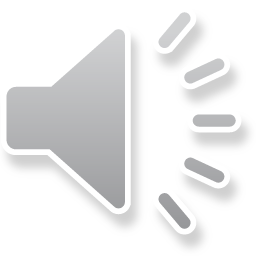 TONGUE TWISTERS
The woodpeckers at the zoo used wool 	/ʊ/                                         /u:/  	      /ʊ/ 
for their room.	
             /u:/
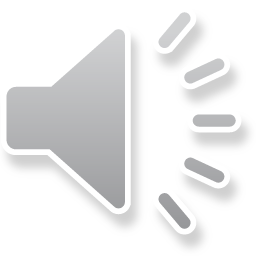 LET’S WRAP UP
1. Fill in the blank: 
I’m _________ of biking while Minh is ______ on dancing. 
My sister is ______________ in studying abroad but my mother is not so ________ that idea 
2. Choose the one with different pronunciation
A. food 	B. shoes		C. shoot		D. foot

A. cook	B. push		C. group	D. would
keen
fond
interested
into
/u:/ 		      /u:/		     /u:/		     /ʊ/
/ʊ/ 		    /ʊ/ 		     /u:/		     /ʊ/
HOMEWORK
1. Make your own list of verbs of liking and disliking2. Do the exercise in your workbook
Thanks for listening!!